FORELDREMØTELANGRENN 2017/2018
6.KLASSE OG ELDRE
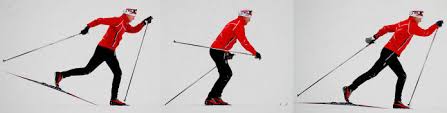 TRENINGER/SKIRENN
TRENING PÅ TIRSDAG OG TORSDAG PÅ NORDMARKA
FOR DE ELDSTE FREDAGER PÅ TT
LØPERE SOM DELTAR PÅ NM, NORGESCUP (JR/SR), SKANDINAVISK CUP, HOVEDLANDSRENN, MIDT-NORSK MESTERSKAP, ST-CUP, KRETSRENN, SONERENN OG TELENOR-KARUSELLEN
DET Å SKAPE ET MILJØ
SOSIALE TILTAK FOR BÅDE STORE OG SMÅ
-FELLES KVELDSMAT
-FELLESTURER
-VÆRE SAMMEN PÅ SKIRENN/HJELPE HVERANDE
-KLUBBSAMLINGER
-FORELDRE PÅ SKI NÅR DET ER TRENING
-DUGNAD
-BRUKE «HODET» PÅ SOSIALE MEDIER
UTSTYRSAVTALE/BEKLEDNING
-VI HAR AVTALE MED SPORT1, 25% PÅ ALT SOM ER LANGRENNSRELATERT
-KONTAKTPERSON ER GRY
-RIKTIG BEKLEDNING ER VIKTIG
-PROFILERING AV VÅRE SPONSORER
-LEGGER UT INFO PÅ FACEBOOK NÅR DET ER BESTILLING AV ULIKE KLÆR
-GJENBRUK
-SOMMERKOLLEKSJON/VURDERE NY LEVERANDØR VINTER
SPONSING/STØTTE
-BESTEMMELSER OG RETNINGSLINJER
-PERSONLIGE  SPONSORAVTALER
Skirenn
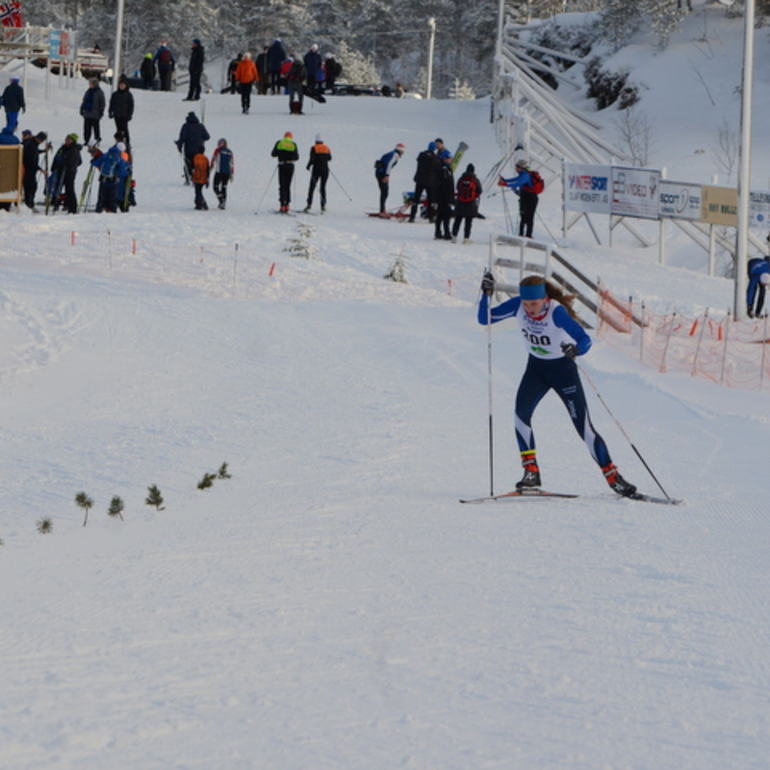 -PÅMELDING GJØRES PÅ MINIDRETT
-KLUBBEN DEKKER PÅMELDINGSAVGIFT (IKKE VED ETTERANMELDING)
-TERMINLISTE PÅ NETT
-SEND GJERNE BILDER FRA RENN TIL JOHN ELLER FRODE SÅ VI KAN LEGGE DE UT
MINNER OM SKILISENSEN
-TRENERE/STYRET SKAL HA MELDING FØR NOEN BLIR MED PÅ MIX-LAG I STAFETT
MEDIER
FØLG OSS PÅ FACEBOOK                                           
   (SIL LANGRENN)
 OG SURNADALIL.NO